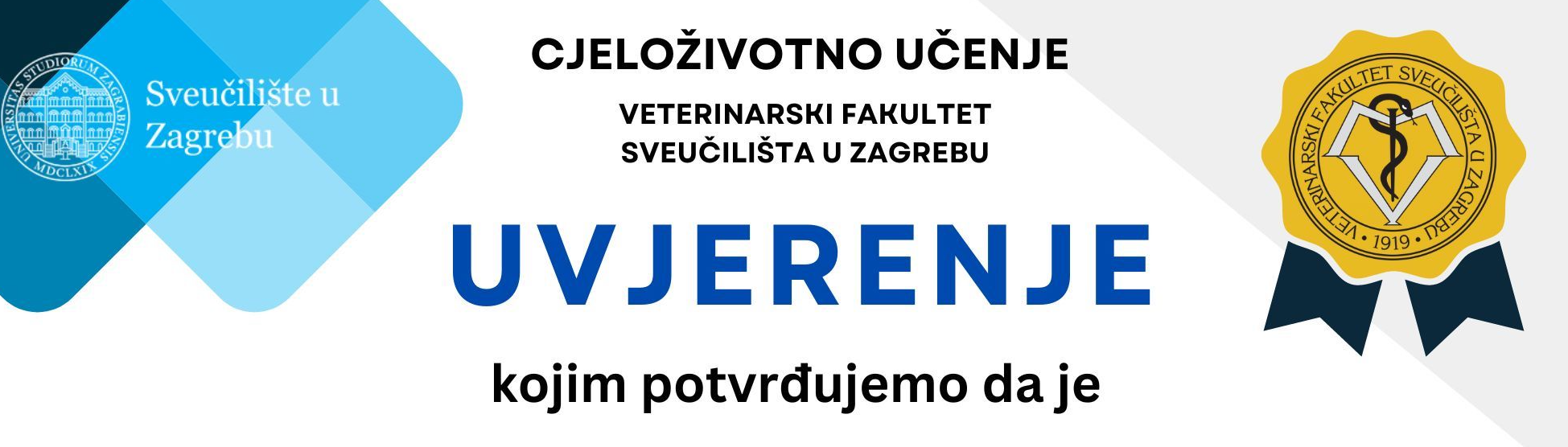 Ime i Prezime
Završio/la tečaj pod nazivom: “Utjecaj xyz na xyz” 
Održanog dana 15.12.2022. 
Završetkom tečaja polaznik je dobio x bodova pri HVK
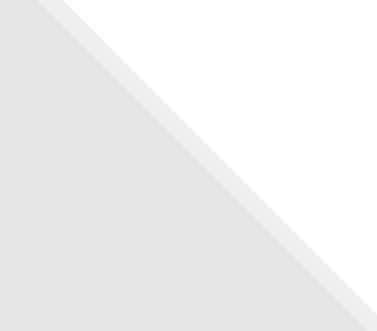 Dekan
Voditelj/ica tečaja
Prof. dr. sc Marko Samardžija
Prof. dr. sc Marko Samardžija